Insert logo here
_NAME_
_YEAR_
Malaysian Green Technology and Climate Change Corporation
MGTC/DC/REC/LCC-013 – REV: 2  09/06/2022
1
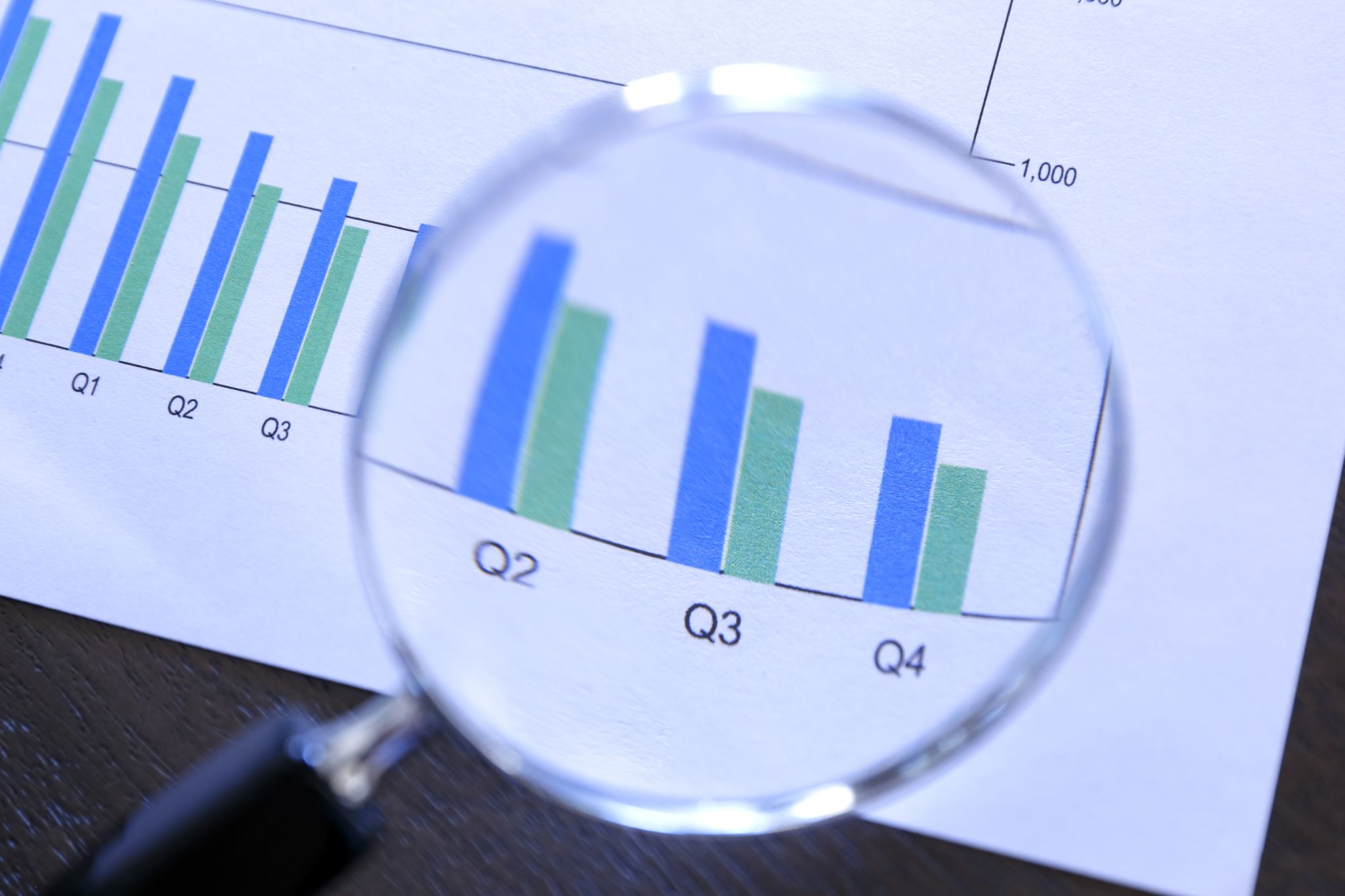 CONTENTS
EXECUTIVE SUMMARY
BACKGROUND
OUR LOW CARBON COMMITMENT
PROJECT INFORMATION
LOCATION MAP
COMMITTEE FORMATION
PARTNERS & STAKEHOLDERS
BASELINE MEASUREMENT
CO2 EMISSIONS
PLANNED ACTIVITIES
DECLARATION
MGTC/DC/REC/LCC-013 – REV: 1  11/5/2020
Malaysian Green Technology and Climate Change Corporation
2
Please write your executive summary here
Malaysian Green Technology and Climate Change Corporation
MGTC/DC/REC/LCC-013 – REV: 2  09/06/2022
3
This is your promise to pursue low carbon initiatives to help tackle climate change
Where do you see your city / organization in 2030 with regards to its low carbon performance
What are the key goals that you want to achieve to realise your vision and carry through your commitment
Malaysian Green Technology and Climate Change Corporation
MGTC/DC/REC/LCC-013 – REV: 2  09/06/2022
4
2015
PROJECT INFORMATION
2015
2015
2015
Elements                     : Baseline Year
Energy
2015
<INSERT LOCATION’S PHOTO>
Water
Assessment Year
2020
Waste
Mobility
Greeneries
<INSERT DESCRIPTION>
LCC Serial No.:
Organisation Name:
Local Authority:
Zone Name:
City:
Zone Name:
City:
State:
Majlis Bandaraya Shah Alam
LCC-Z-B100-01-0001
Selangor
Pusat Bandar, Seksyen 14
Majlis Bandaraya Shah Alam
Shah Alam
Population Final:
Population Baseline:
8,957
8,957
Malaysian Green Technology and Climate Change Corporation
5
MGTC/DC/REC/LCC-013 – REV: 2  09/06/2022
LOCATION MAP
159.89
Percentage Area
Zone Area (ha):
PBT Area (ha):
0.55%
29,030.00
Malaysian Green Technology and Climate Change Corporation
6
MGTC/DC/REC/LCC-013 – REV: 2  09/06/2022
What are your energy efficiency and renewable energy targets?

Be clear on where it is going to be applied and set 3 targets; short, medium & long term. Also indicate baseline year.

E.g. 
Short term (1-2 years): 
5% Carbon emission reduction 
Medium term (5 years/2025): 20% 
Long Term (10 years/2030): 45%
What are your water efficiency and rainwater harvesting targets?

Be clear on where it is going to be applied and set 3 targets; short, medium & long term. Also indicate baseline year.

E.g. 
Short term (1-2 years): 
10% Carbon emission reduction 
Medium term (5 years/2025): 25% 
Long Term (10 years/2030): 45%
What are your waste reduction targets?


Be clear on where it is going to be applied and set 3 targets short, medium & long term. Also indicate baseline year.

E.g. 
Short term (1-2 years): 
5% Carbon emission reduction 
Medium term (5 years/2025): 20% 
Long Term (10 years/2030): 45%
What are your low carbon mobility targets?


Be clear on where it is going to be applied and set 3 targets; short, medium & long term. Also indicate baseline year.

E.g. 
Short term (1-2 years): 
5% Carbon emission reduction 
Medium term (5 years/2025): 20% 
Long Term (10 years/2030): 45%
Malaysian Green Technology and Climate Change Corporation
MGTC/DC/REC/LCC-013 – REV: 2  09/06/2022
7
What are your targets for maintaining or increasing the greenspace area?

Be clear on where it is going to be applied and set 3 targets; short, medium & long term. Also indicate baseline year.

E.g:
To increase green area/spaces, urban forest and number of trees
Short term: 3% increase
Medium term: 10%
Long term: 20%
What are your targets for maintaining or increasing the water bodies area?

Be clear on where it is going to be applied and set 3 targets; short, medium & long term. Also indicate baseline year.

E.g:
Maintain or increase water bodies area as compared to baseline year
What are your targets for maintaining or increasing the forested area?

Be clear on where it is going to be applied and set 3 targets; short, medium & long term. Also indicate baseline year.

E.g:
Maintain or increase forest coverage area as compared to baseline year
Malaysian Green Technology and Climate Change Corporation
MGTC/DC/REC/LCC-013 – REV: 2  09/06/2022
8
Display your LCC Committee / Task Force organisational chart and explain their key roles
ROLES
What are the roles of committee?

Explain their roles on low carbon implementation.
Malaysian Green Technology and Climate Change Corporation
MGTC/DC/REC/LCC-013 – REV: 2  09/06/2022
9
List down who (group of people or organization) that can affect or be affected by your low carbon objectives, actions and policies.

Communication, buy-in and involvement of stakeholders from the beginning of the project is vital for successful implementation of the initiatives and to ensure that everyone benefits from it.
List down the names or place the logo of your Partners that you will be working closely with or relying upon to achieve your low carbon targets.
Malaysian Green Technology and Climate Change Corporation
MGTC/DC/REC/LCC-013 – REV: 2  09/06/2022
10
List down all the buildings that are included and excluded from this assessment.
Malaysian Green Technology and Climate Change Corporation
MGTC/DC/REC/LCC-013 – REV: 2  09/06/2022
11
XXXX people
YYYY
XXXX m2
XXXX buildings
XXXX events
XXXX kWh
XXXX kgCO2
Malaysian Green Technology and Climate Change Corporation
MGTC/DC/REC/LCC-013 – REV: 2  09/06/2022
12
Malaysian Green Technology and Climate Change Corporation
MGTC/DC/REC/LCC-013 – REV: 2  09/06/2022
13
YYYY
YYYY
XXXX km
XXXX km
XXXX people
XXXX km
XX : XX
XXXX kgCO2
XXXX km
XXXX kgCO2e
Malaysian Green Technology and Climate Change Corporation
MGTC/DC/REC/LCC-013 – REV: 2  09/06/2022
14
Malaysian Green Technology and Climate Change Corporation
MGTC/DC/REC/LCC-013 – REV: 2  09/06/2022
15
YYYY
YYYY
XXXX tonne
XXXX people
XXXX kg / capita
XXXX tonne
XXXX kgCO2e
XXXX kgCO2e
Malaysian Green Technology and Climate Change Corporation
MGTC/DC/REC/LCC-013 – REV: 2  09/06/2022
16
Malaysian Green Technology and Climate Change Corporation
MGTC/DC/REC/LCC-013 – REV: 2  09/06/2022
17
YYYY
XXXX m3
XXXX kgCO2e
Malaysian Green Technology and Climate Change Corporation
MGTC/DC/REC/LCC-013 – REV: 2  09/06/2022
18
Malaysian Green Technology and Climate Change Corporation
MGTC/DC/REC/LCC-013 – REV: 2  09/06/2022
19
YYYY
XXXX hectare
XXXX hectare
XXXX hectare
XXXX trees
XXXX kgCO2
Malaysian Green Technology and Climate Change Corporation
MGTC/DC/REC/LCC-013 – REV: 2  09/06/2022
20
Malaysian Green Technology and Climate Change Corporation
MGTC/DC/REC/LCC-013 – REV: 2  09/06/2022
21
I hereby declare that the details furnished in this report as well as the provided supporting documents are true and correct to the best of my knowledge and belief and I undertake to inform you of any changes therein, immediately. In case any of the above information is found to be false or untrue or misleading or misrepresenting, I am aware that I may be held liable for it. I hereby authorize sharing of the information furnished on this form for the use of the Low Carbon Cities Framework program.
NAME      :
POSITION :
Malaysian Green Technology and Climate Change Corporation
MGTC/DC/REC/LCC-013 – REV: 2  09/06/2022
22